Smart Contracts
Milos Kotlar
kotlar.milos@gmail.com
What is blockchain?
Decentralized ledger of all transactions across a peer to peer network
No need for central certifying authority
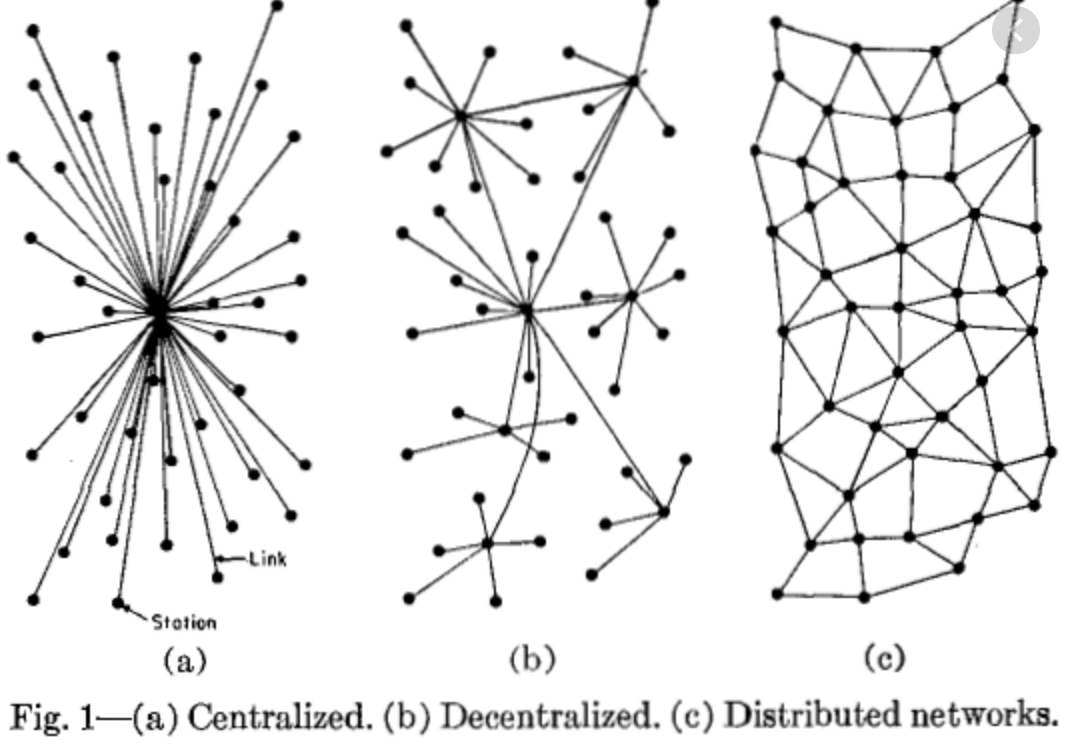 How it works?
Ne postoji jedan entitet koji je zadužen za održavanje i verifikaciju spiska transakcija

Svi učesnici su zaduženi za održavanje spiska i zajedno ga čuvaju

Mehanizam kojim se garantuje autentičnost i vrši provera transakcija održava više učesnika i zasniva se na kriptografskim algoritmima
Blockchain structure
Blockchain je linearna sekvenca blokova

Svaki blok ima prethodni I sledeci blok

Novi blok se dodaje na kraj blockchain niza

Svaki korisnik ima wallet koji ga identifikuje
Blockchain structure
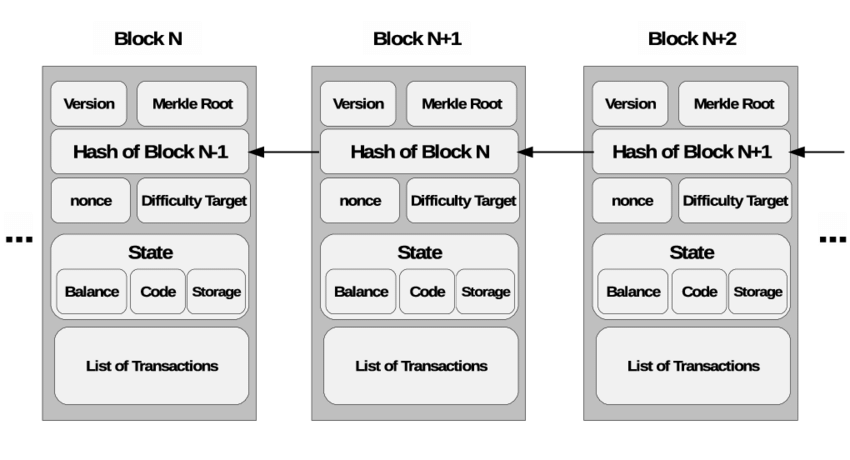 Hash function
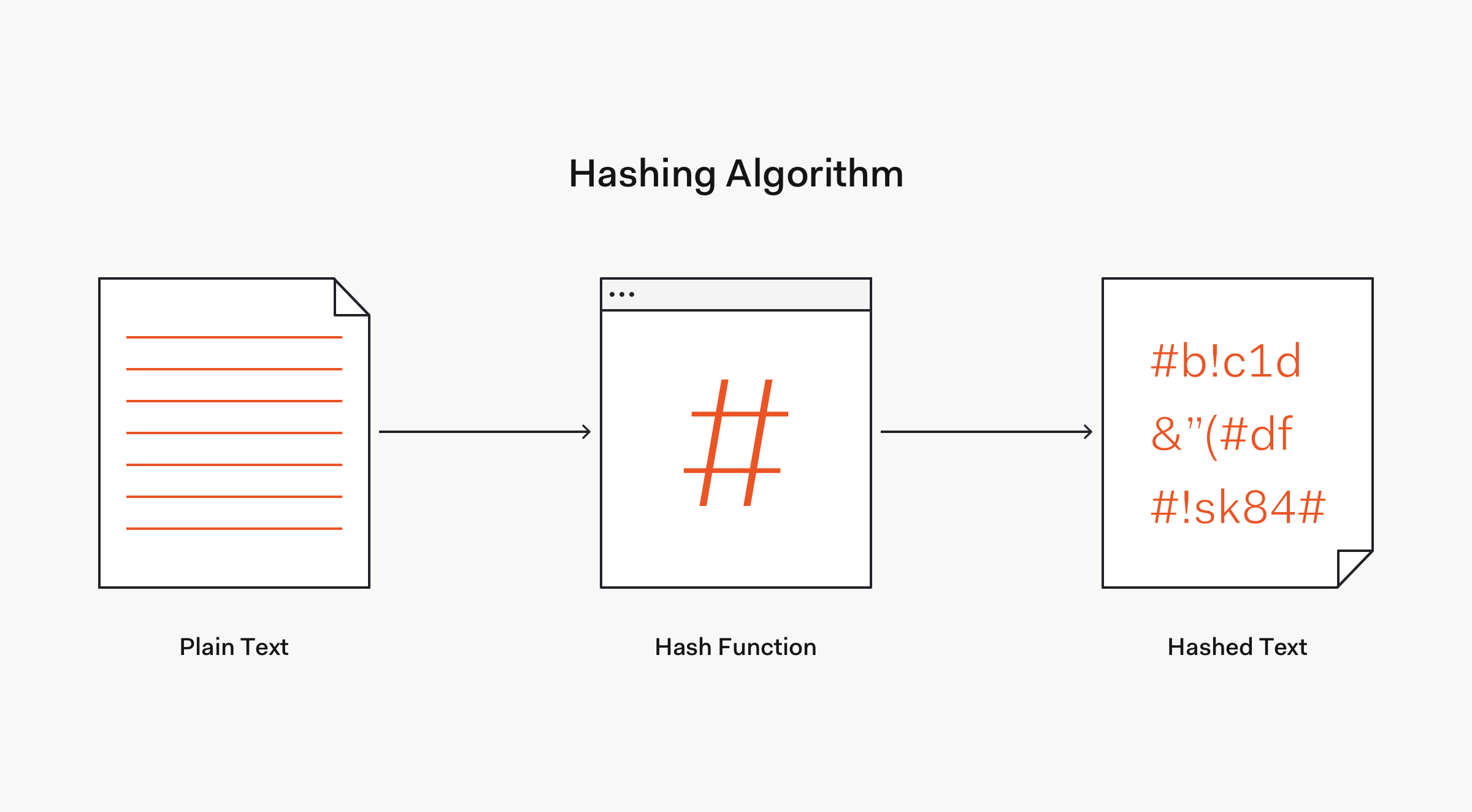 Hash function
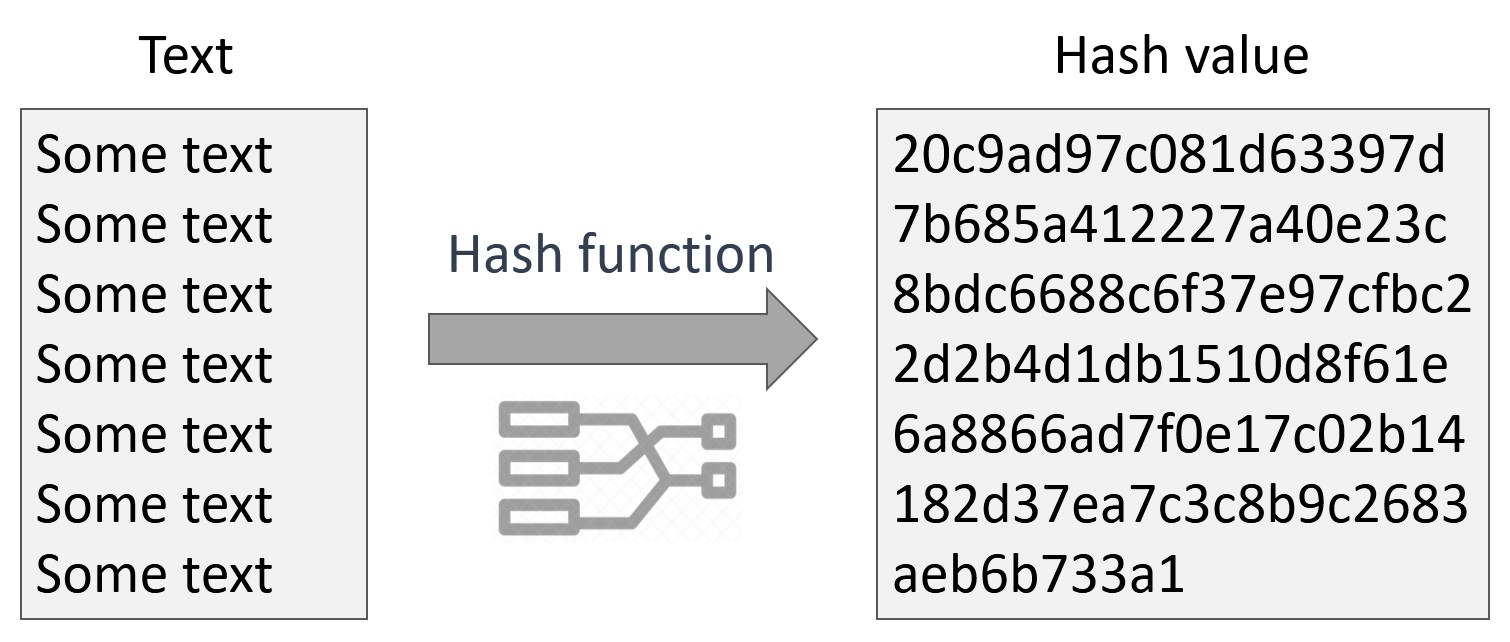 Merkle tree
A merkle tree is a structure that allows for efficient and secure verification of content in a large body of data.
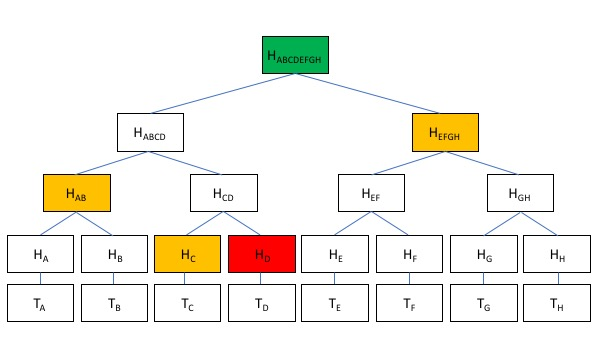 Adding transaction to the blockchain
If you are a miner, your job is to gather transactions from the transaction pool in to a “candidate block”, and to try and add this candidate block to the blockchain

To add a candidate block to the blockchain, you hash the data in the block header and hope that the result is below a certain target value

The target is calculated from the difficulty, which is a value set by the bitcoin network to regulate how difficult it is to add a block of transactions to the blockchain.
Adding transaction to the blockchain
Nonce is a dummy field that miners use to help them get a block hash below the target value

If the first nonce doesn’t work (starting at 0), keep incrementing it and hashing the block header. Eventually you’ll find a nonce that returns a block hash that is less than the target value

All miners will now head back to the transaction pool and start work on the next candidate block. They will use your successful block hash in their next block header, and the race to add a new block of transactions to the blockchain starts again

https://learnmeabitcoin.com/beginners/blocks
Etherium
Open source, public, blockchain-based distributed computing platform featuring smart contracts

Decentralized virtual machine (EVM) that can execute scripts using public an international network of public nodes

Smart contracts are self executing scripts hosted on EVM
Smart contracts
Solidity
Solidity is an object-oriented, high-level language for implementing smart contracts. Smart contracts are programs which govern the behaviour of accounts within the Ethereum state.

Solidity was influenced by C++, Python and JavaScript and is designed to target the Ethereum Virtual Machine (EVM).

Solidity is statically typed, supports inheritance, libraries and complex user-defined types among other features.

With Solidity you can create contracts for uses such as voting, crowdfunding, blind auctions, and multi-signature wallets.

https://solidity.readthedocs.io/en/v0.6.4/
Solidity example
https://solidity.readthedocs.io/en/v0.6.4/solidity-by-example.html
Voting example
The goal is to implement a voting contract. The main problems of electronic voting is how to assign voting rights to the correct persons and how to prevent manipulation.

https://solidity.readthedocs.io/en/v0.6.4/solidity-by-example.html
https://remix.ethereum.org/
https://gist.github.com/maheshmurthy/3da385a42678c3e36a8328cbe47cae5b
[Speaker Notes: Deploy contract:

["0x63616e6469646174653100000000000000000000000000000000000000000000","0x6332000000000000000000000000000000000000000000000000000000000000","0x6333000000000000000000000000000000000000000000000000000000000000"]]
Voting example
Q&A